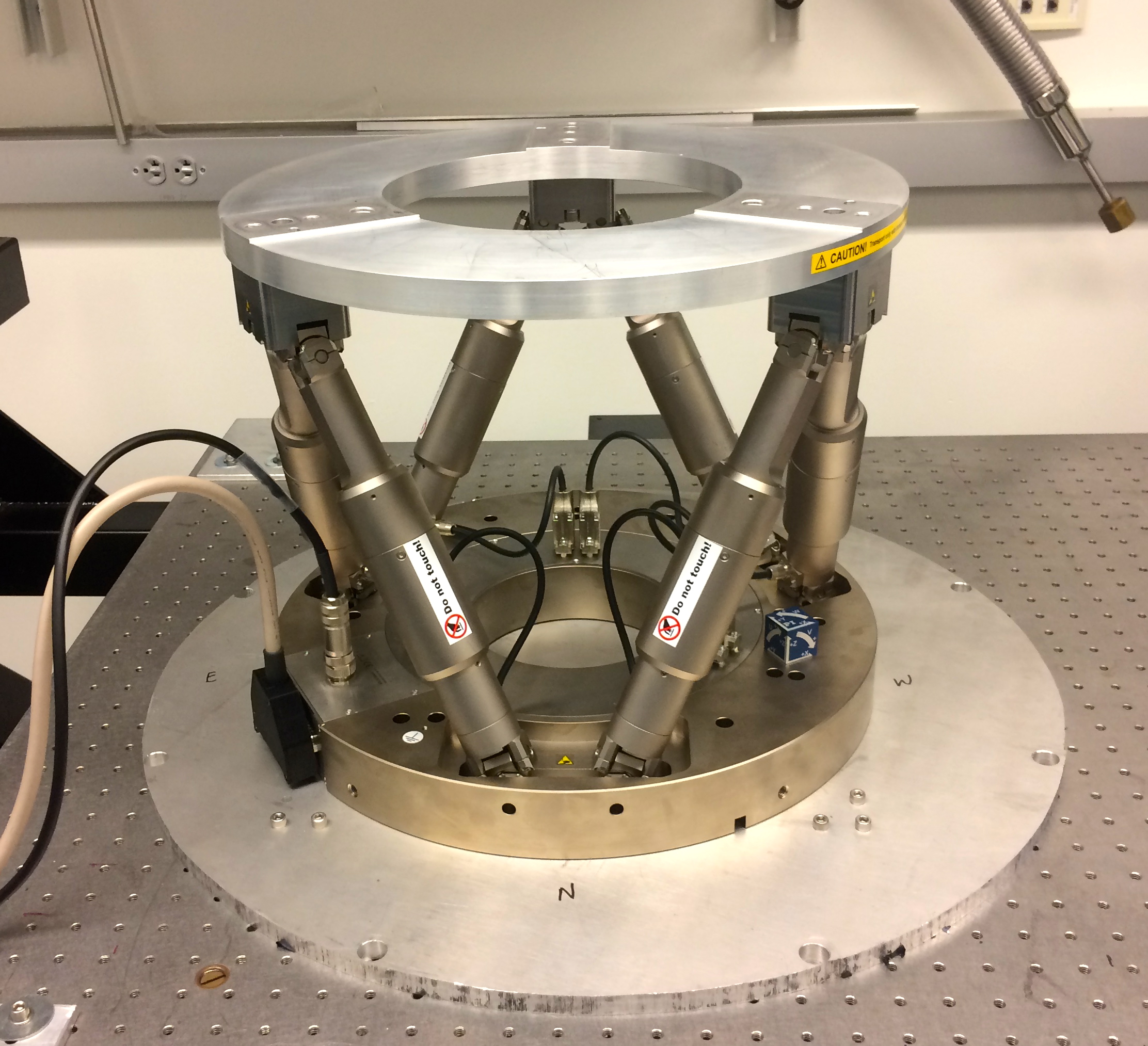 Hexapod axes and max. ranges
X, translation:  ±10 mm
Y, translation:  ±10 mm
Z, translation:  ±10 mm
U, rotation about X:  ±5˚
V, rotation about Y:  ±5˚
W, rotation about Z:  ±10˚
Theoretical max. velocity (translation):  0.5 mm/s, typical, 0.3.
Theoretical max. velocity (rotation):  6 mrad/s, typical, 3.
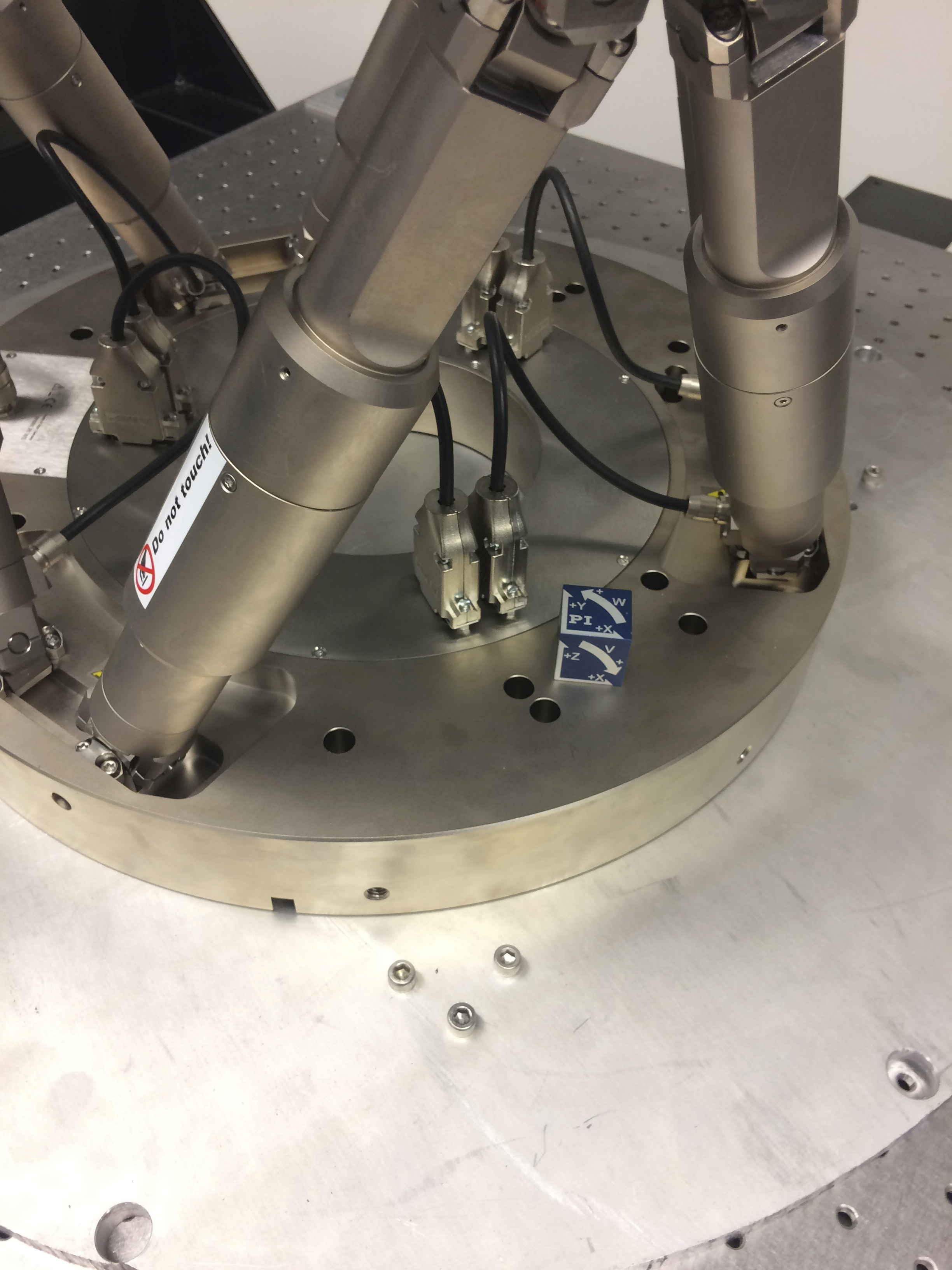 PI Hexapod H-850K043 Coordinate System: Relative to ZTF
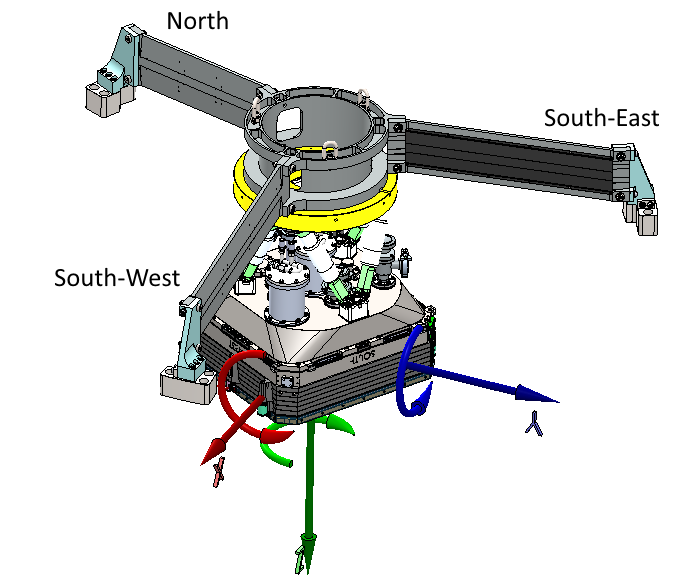 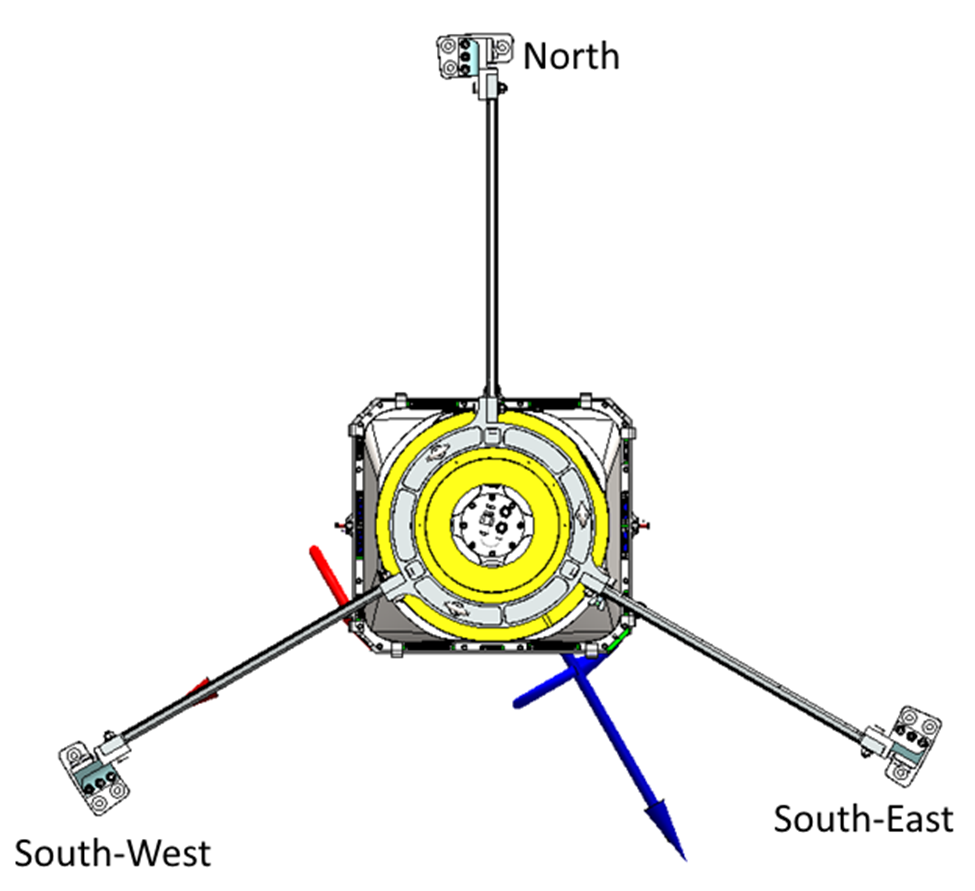 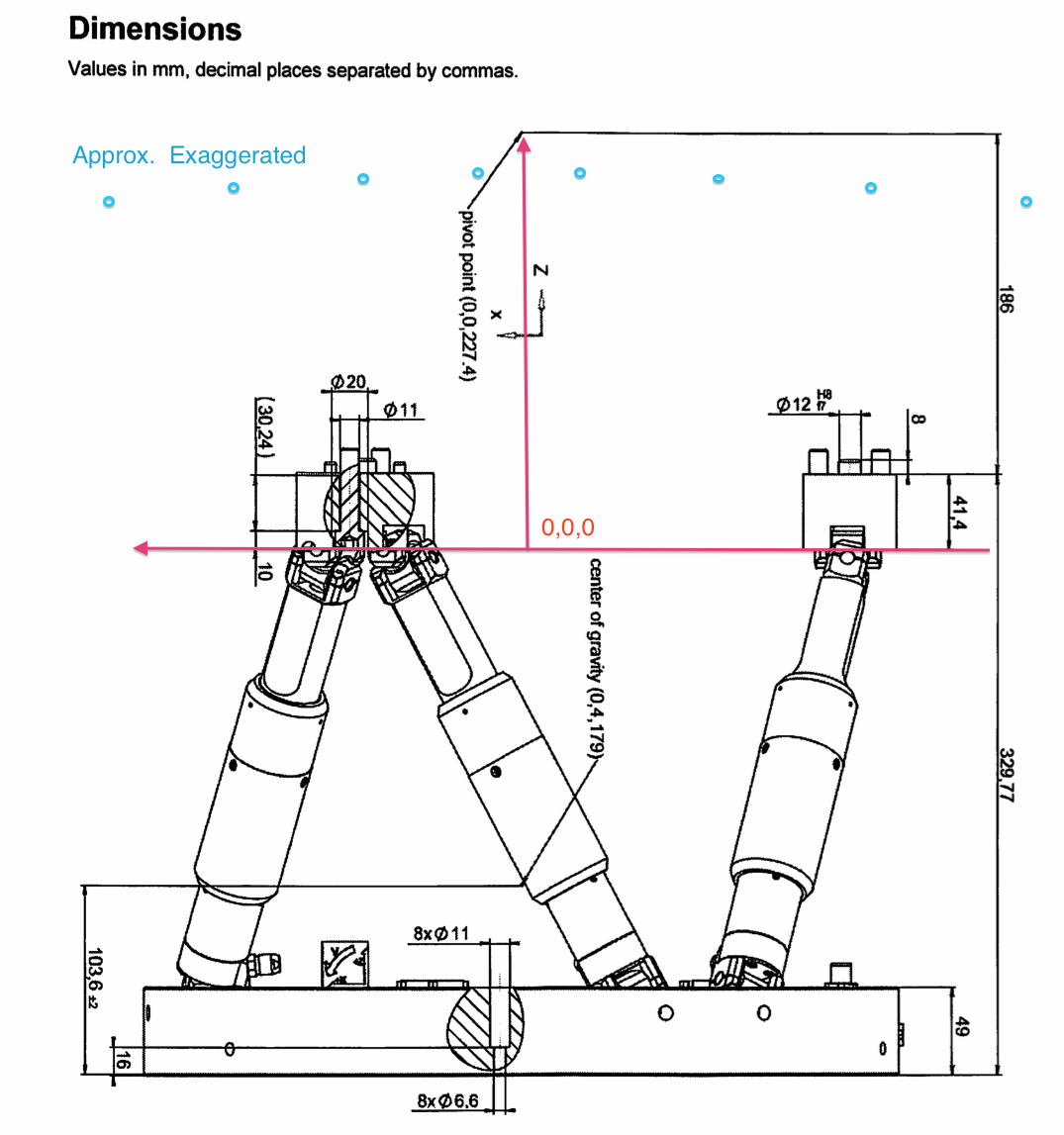 Some speed measurements I
x,y,z translations:
Single axis moves:	~290 microns/sec
Multiple axis moves:  ~150 microns/sec
u,v rotations:
Single axis moves:	 ~0.075 deg/sec
Multiple axis moves:  ~0.025 deg/sec
w is faster:  ~0.19 deg/sec
Some speed measurements II
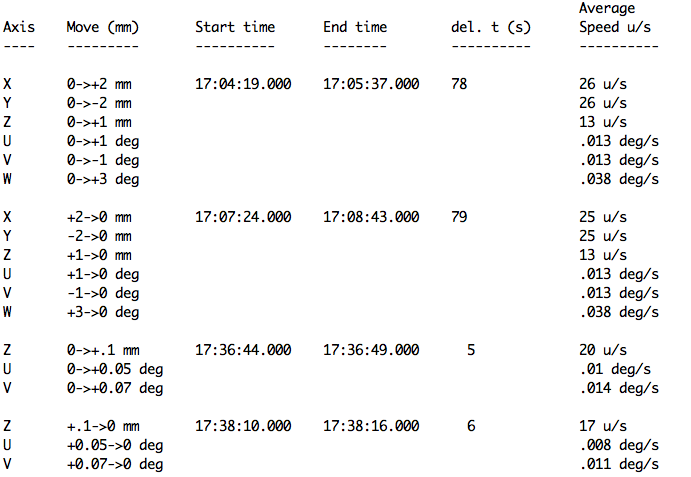 Some speed measurements III
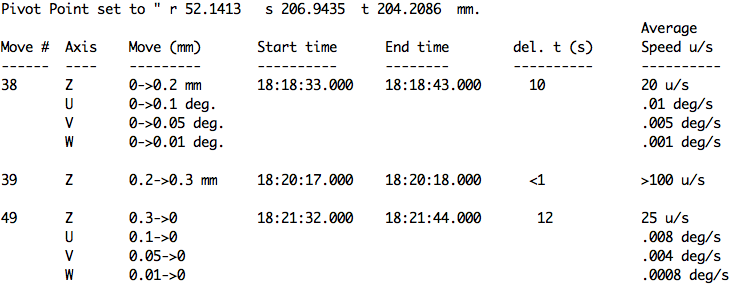 Software control
Command line interface (“piask”, “pisend”).
Interface test menu.
Motion daemon menu.
Python interface.  (CIN in progress.)
First hysteresis test results
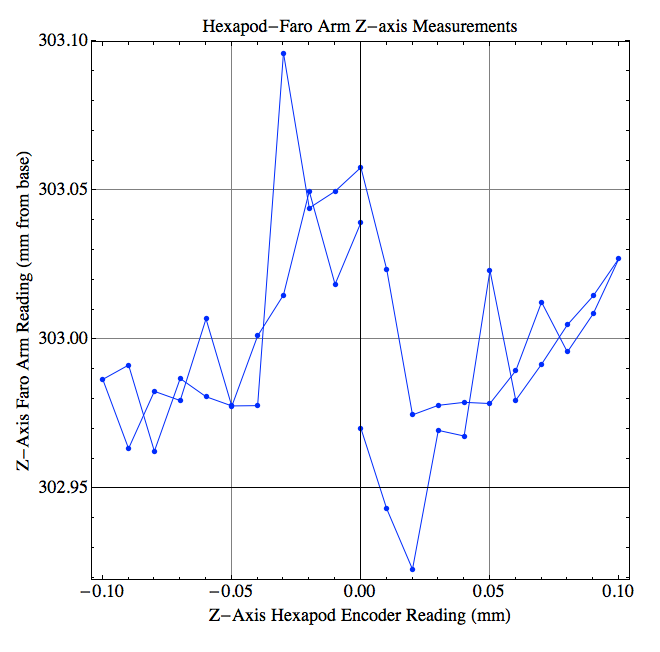